Big Data, Education, and Society
January 25, 2024
VIVI-SD
You should all have received your group assignments and link
Any questions about VIVI-SD?
Any issues?
Any questions before we get started?
Starting out
LA/EDM
Learning Analytics, Educational Data Mining

Can be treated as interchangeable for the purposes of this class

To learn more about the differences (beyond these articles), also see
Baker, R.S., Gasevic, D., Karumbaiah, S. (2021) Four Paradigms in Learning Analytics: Why Paradigm Convergence Matters. Computers & Education: Artificial Intelligence, 2, 100021
Or, for an alternate perspective…
Doroudi, S. (2024). On the paradigms of learning analytics: Machine learning meets epistemology. Computers and Education: Artificial Intelligence, 6, 100192.

A friendly debate between ways of looking at things
Many types of EDM/LA Method(Baker & Siemens, 2014, 2022; building off of Baker & Yacef, 2009)
Prediction
Structure Discovery
Relationship mining
Visualization
Discovery with models
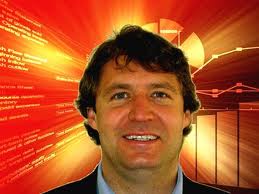 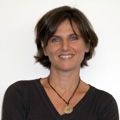 Prediction
Develop a model which can infer a single aspect of the data (predicted variable) from some combination of other aspects of the data (predictor variables)

Which students are bored?
Which students will fail the class?

Infer something that matters, so we can do something about it
Prediction
Classification
Regression
Density Estimation
Sequential Classifiers (LLMs!)

Latent Knowledge Estimation
Structure Discovery
Find structure and patterns in the data that emerge “naturally”

No specific target or predictor variable

What problems map to the same skills?
Are there groups of students who approach the same curriculum differently?
Which students develop more social relationships in MOOCs?
Structure Discovery
Clustering
Factor Analysis (Exploratory)
Structural Equation Modeling (Exploratory)
Latent Class Analysis

Domain Structure Discovery

Epistemic Network Analysis
Relationship Mining
Discover relationships between variables in a data set with many variables

Are there trajectories through a curriculum that are more or less effective?
Which aspects of the design of educational software have implications for student engagement?
Relationship Mining
Correlation Mining
Causal Data Mining
Association Rule Mining
Sequential Pattern Mining
Wise (2019)
Keeps
Prediction
Structure Discovery
Visual Approaches (aka Distillation of data for human judgment)
Discards
Discovery with models
Reframes
Relationship Mining  Temporal Approaches
Adds
Natural Language Processing
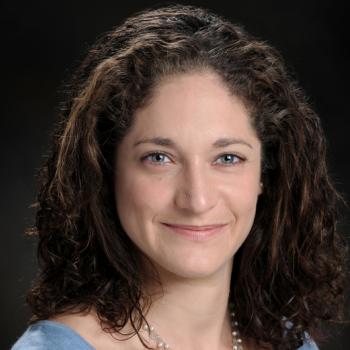 Also
Scheuer & McLaren (2011) add Parameter Estimation
Specifying a model, fitting it to data, and interpreting the parameters
Questions? Comments?
Some applications(Baker & Siemens)
Automated detection of learning, engagement, emotion, strategy, for better individualization (Feb 22)
Dropout/success prediction (Feb 1)
Better reporting for teachers, parents, and other stakeholders (Feb 8, Feb 15)
Basic discovery in education (May 2)
Additional applications(Wise)
Supporting Instructor Planning/Self-Reflection (Feb 8)
Informing Student Self-Direction (no single class, but it will come up)
Are there other applications you think are particularly important?
What kinds of data are used in learning analytics?
What kinds of data are used in learning analytics?
“Learning analytics data relates to the process of learning (as opposed to just its outcomes).” – Wise

A narrower view than Baker & Siemens, although if you added “A lot of” to the beginning, we’d probably agree
What kinds of data are used in learning analytics? (Wise)
Activity data
Artifact data (solutions, projects)
“Archival” Outcome data (learning, life outcome)
Experience Sampling
Self-Report
“Meta-Data” Curriculum or Pedagogical Approach Data
What kinds of data are used in learning analytics? (++Baker)
I would definitely suggest adding
Researcher, teacher, and other stakeholder judgments
A lot of prediction modeling leverages this form of data
What other data could we use?
We will discuss
Examples of each of these and more
In future weeks
Thoughts? Comments?
Liu et al. (2022)
What do educational researchers think about learning analytics?
Liu et al. (2022)
What do educational researchers think about learning analytics?

Some big-name researchers have never even heard of it…
Liu et al. (2022)
What do educational researchers think about learning analytics?

Some big-name researchers have never even heard of it…
My worst nightmare: something is transforming the field I work in, people are re-doing my research with better methods, and I’m totally unaware of it
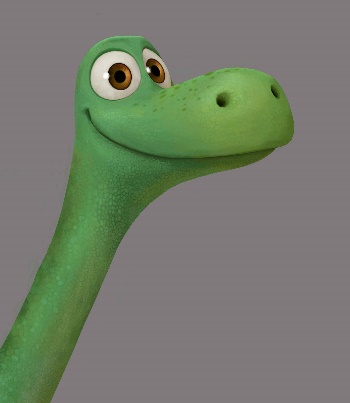 Liu et al. (2022)
What do educational researchers think about learning analytics?

Gave the researchers they interviewed one paper to review, drawn from AI conferences rather than EDM/LAK/AIED
Liu et al. (2022)
What do educational researchers think about learning analytics?

Gave the researchers they interviewed one paper to review, drawn from AI conferences rather than EDM/LAK/AIED
What might be a limitation of this decision?
Liu et al. (2022)
What do educational researchers think about learning analytics?

Gave the researchers they interviewed one paper to review, drawn from AI conferences rather than EDM/LAK/AIED
AKA papers by computer scientists or written to be read by computer scientists, rather than interdisciplinary researchers
Liu et al. (2023)
Does anyone recall any of the core critiques the educational researchers had?
Liu et al. (2023) Core Critiques
Use of quantitative, short-term, unjustified metrics; focus on better model prediction
Over-simplification of problems and limited feature sets
No attention to stakeholders
Lack of attention to equity and best practices for analyses in terms of equity/bias
Gap between prediction and intervention
Lack of attention to potential harms
No attention to interpretability
Disempowering teachers/advisors rather than empowering them
I think all of these are valid concerns(But not every LAK/EDM project gets them wrong!)
Use of quantitative, short-term, unjustified metrics; focus on better model prediction
Over-simplification of problems and limited feature sets
No attention to stakeholders
Lack of attention to equity and best practices for analyses in terms of equity/bias
Gap between prediction and intervention
Lack of attention to potential harms
No attention to interpretability
Disempowering teachers/advisors rather than empowering them
Thoughts? Comments?
Project Ideas
Project Ideas
Please type in *one sentence* about one project idea
This does not need to be your eventual project idea; it is just an idea
If you already have a finalized group of 3, it’s ok to have just one sentence for the group
Take a couple minutes
To read through all of the ideas
And write down names of people you might want to talk to
Breakout rooms
I *think* you will be able to choose which breakout rooms you go in

I will quickly assign themes to breakout rooms

Wait to join until I say “Go!”
Breakout rooms
Within the breakout rooms, first please take turns giving a 2-minute summary of your idea (no longer please)

Then after everyone has explained their idea, ask each other questions/provide thoughts

If you feel like switching rooms, go ahead!
Please don’t feel shy or hurt, the goal is for everyone to learn about many ideas and select potential project partners
If you switch rooms, please wait for a good gap in the conversation and then give a 2-minute explanation of your idea

I will monitor the breakout rooms and close the conversation at some arbitrary later point
Welcome back
Project ideas
Anyone who has a new/different project idea compared to before the breakout session is invited to share one sentence about their project idea in the chat window
Project Proposal
Questions? Concerns? Comments?
Questions? Comments?
Upcoming sessions
Jan 29. VIVI-SD 1 Due
Feb 1. At-Risk Prediction. In person section ends 1110am due to Provost meeting
Feb 8 VIRTUAL. Reports for School Personnel 
Feb 12 VIVI-SD 2 Due
Feb 15. Reports for Parents
Feb 16 Project Assignment 1 due
Feb 19 Project Assignment 1 posts due
Feb 22 VIRTUAL. Automated Intervention
Feb 26 VIVI-SD 3 Due
Feb 29 Validity